แนวทางการส่งเสริมและพัฒนาองค์กร สู่ “องค์กรคุณธรรมต้นแบบ”โดย  ดร.เกศินี สวัสดีวัฒนธรรมจังหวัดอุดรธานีวันที่  ๑๒  กันยายน  ๒๕๖๒
๑. ขั้นเตรียมการ๑.๑ สร้างกระบวนการรับรู้ร่วมกันของบุคลากรในสำนักงานวัฒนธรรมจังหวัด โดยการจัดประชุม จัดหา/จัดทำเอกสารองค์ความรู้ การศึกษาคู่มือส่งเสริมและพัฒนาฯ
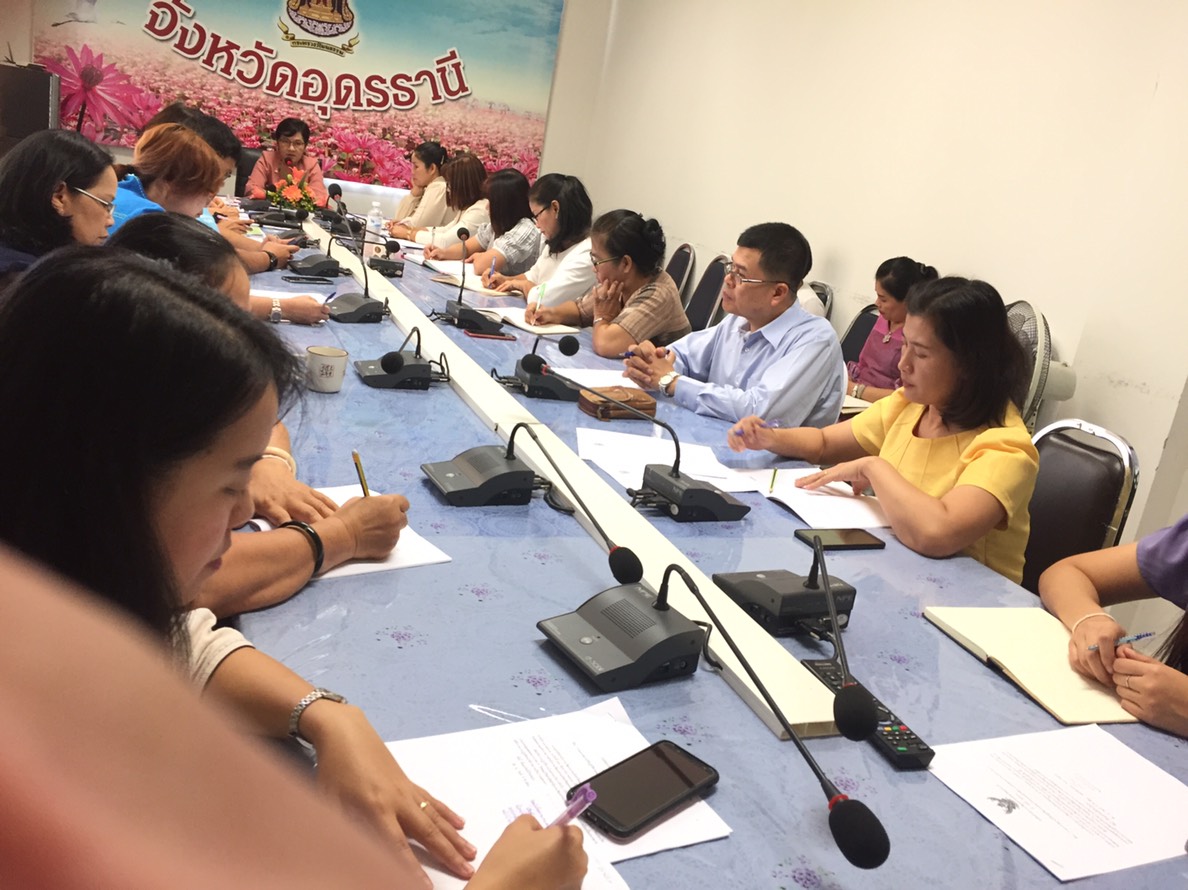 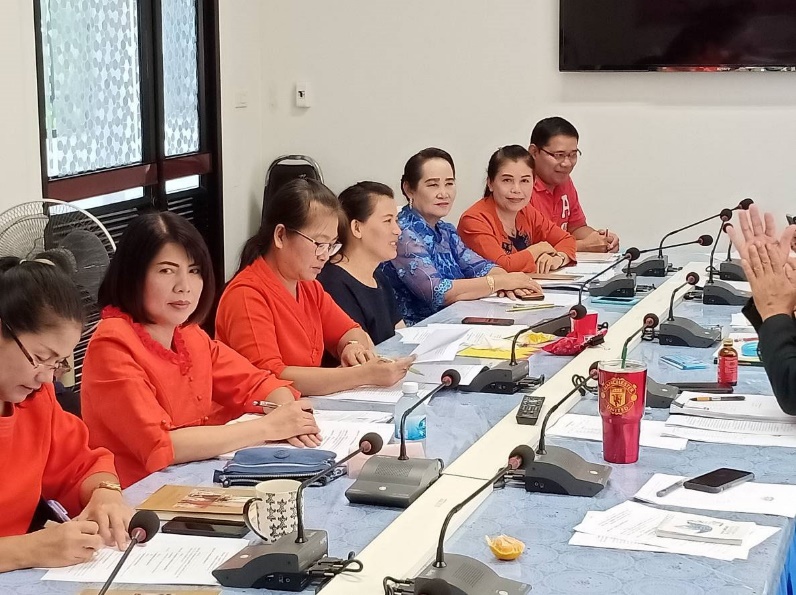 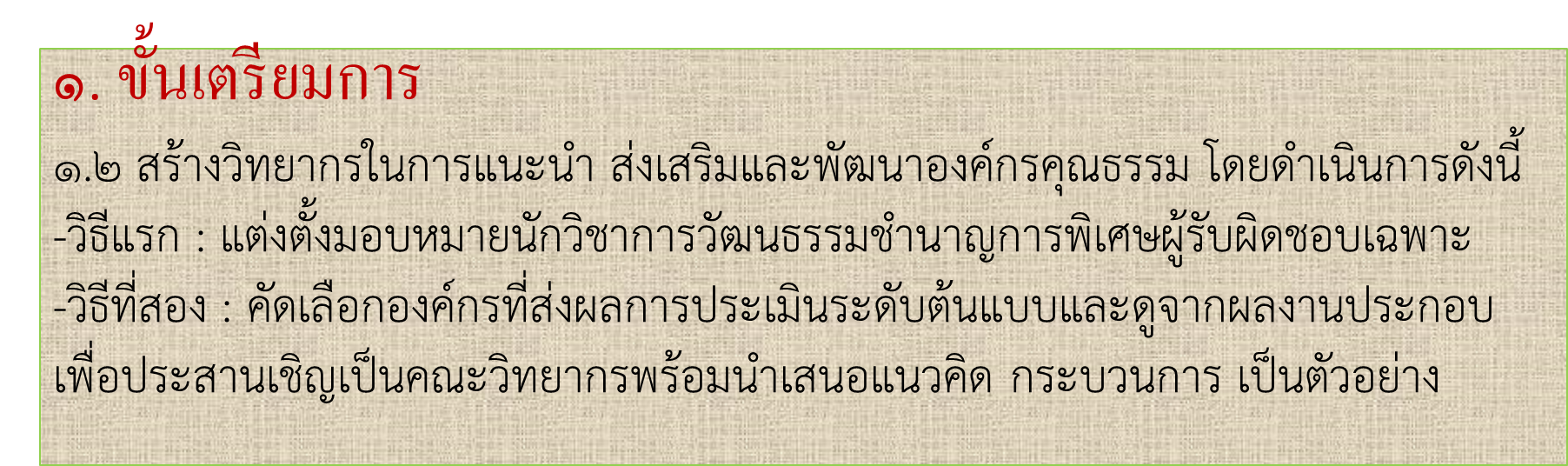 ๑.๓ จัดเอกสารองค์กรคุณธรรม “ต้นแบบ” ไว้เป็นตัวอย่างให้บริการหน่วยงาน/องค์กรที่สนใจ หรือต้องการพัฒนาสู่ “องค์กรคุณธรรมต้นแบบ” รวมทั้งเตรียมเอกสารที่เกี่ยวข้องกับการประเมิน แบบประเมิน เอกสารสรุปแนวทางการดำเนินงาน เตรียมวิทยากรของสำนักงานวัฒนธรรมไว้ให้คำแนะนำ (ชี้ตัวได้เลยว่าเป็นใคร)
๑.๔ จัดประชุมชี้แจงทำความเข้าใจหน่วยงาน/องค์กร เพื่อกระตุ้นให้เกิดการขับเคลื่อนและพัฒนา อย่างน้อยปีละ ๑-๒ ครั้ง
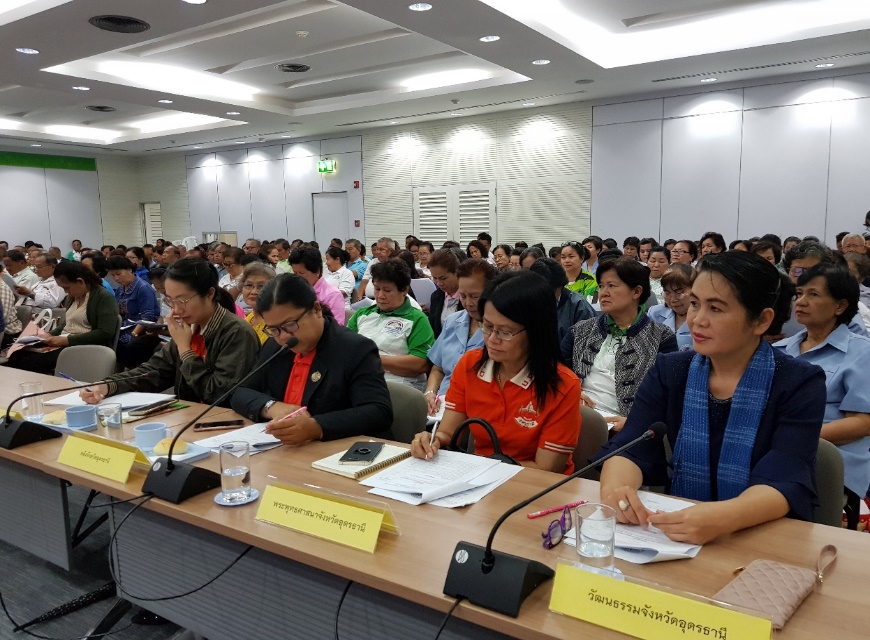 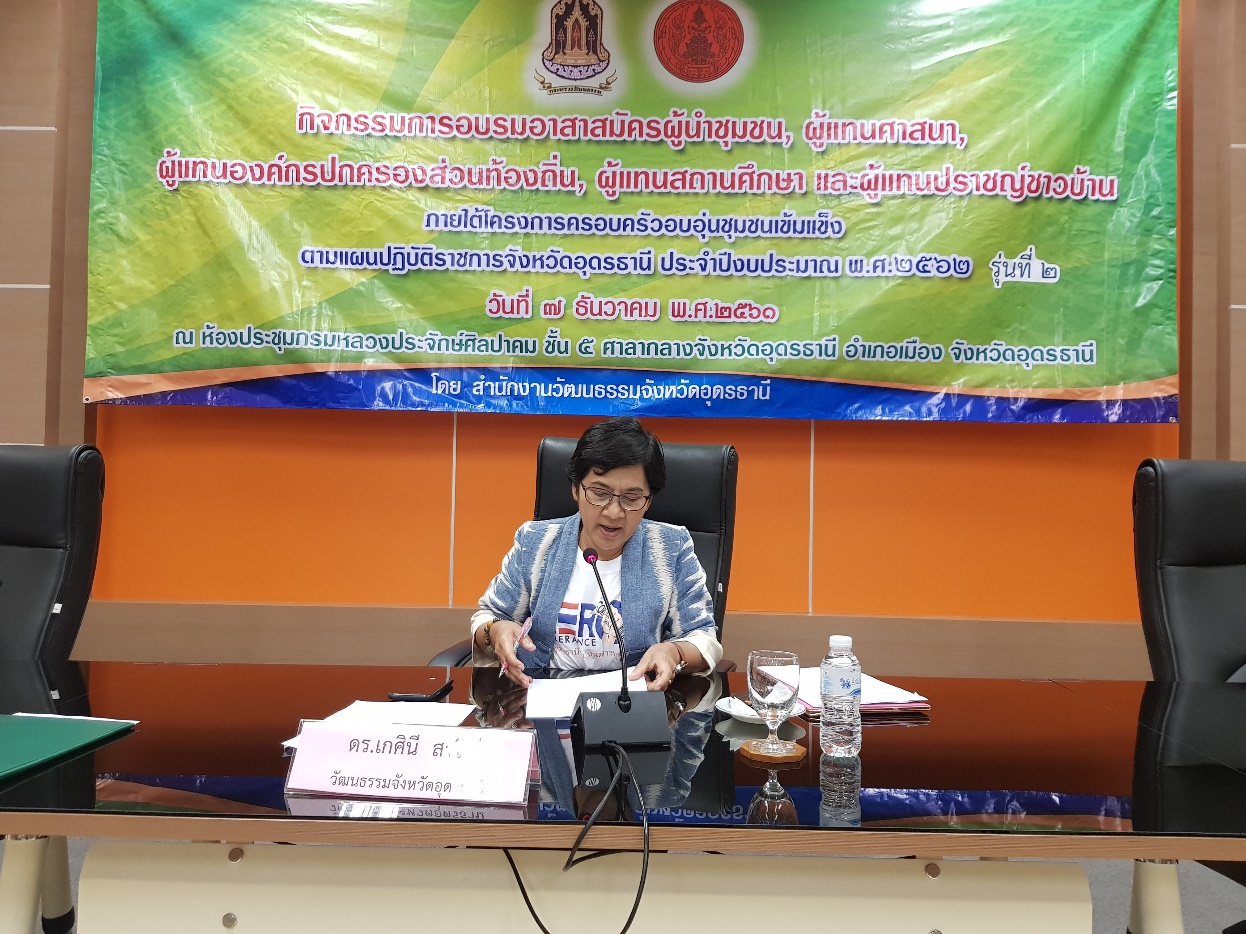 ๑.๕  นำเสนอผลการขับเคลื่อนเสนอต่อที่ประชุมคณะกรมการจังหวัด ทุกไตรมาส
เพื่อประชาสัมพันธ์ กระตุ้นให้สมัครเข้าร่วมเป็นองค์กรคุณธรรม โดยแจกแบบประเมิน แนวทางการขับเคลื่อน วิธีการสมัคร ทำเป็นเอกสารและนำเสนอในวาระการประชุมเรื่องเพื่อพิจารณา พร้อมทั้งนำเสนอแบบประเมินต่างๆผ่านเว็บไซด์สำนักงานวัฒนธรรมจังหวัด และเชิญชวนให้ไปศึกษาดูงานที่องค์กรต้นแบบที่สามารถเป็นตัวอย่างได้
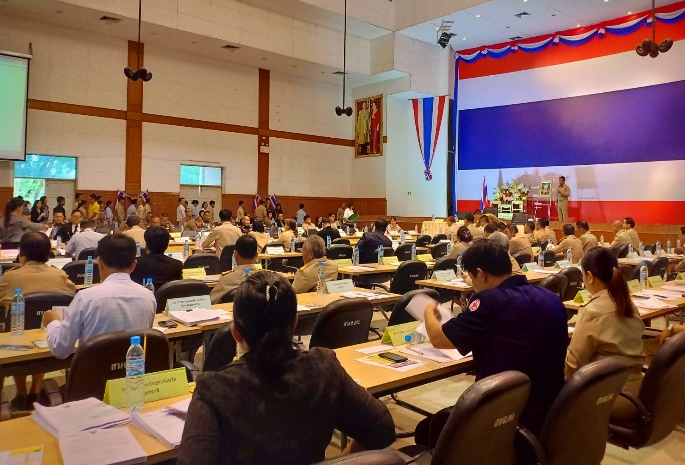 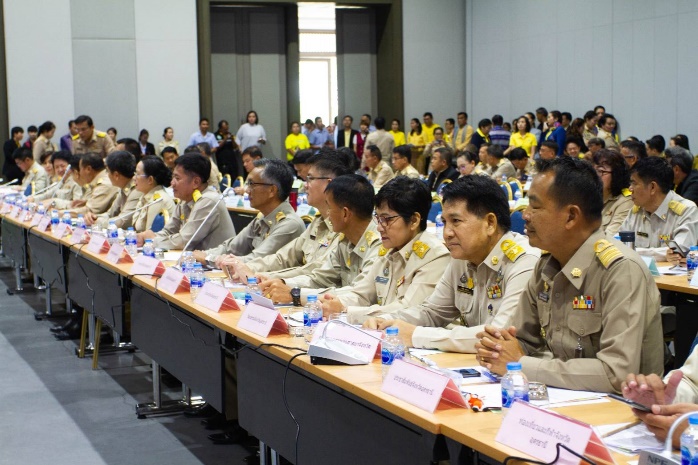 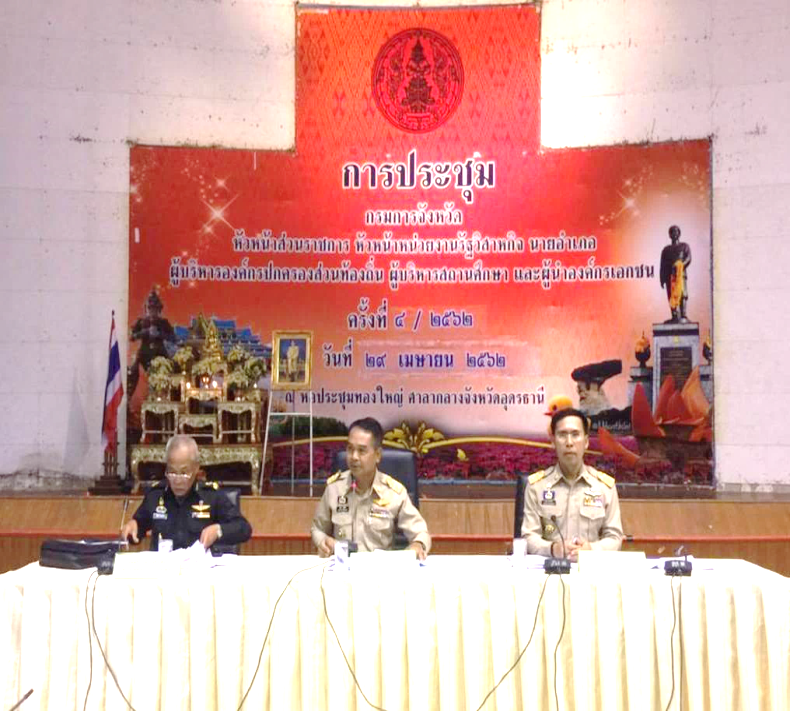 ๒. ขั้นดำเนินการ-
๒.๑ เตรียมความพร้อมในองค์กรของตนเอง โดยศึกษาเกณฑ์การประเมินตนเอง ๙ ขั้นตอน ระดมความคิดเห็น ตั้งเป้าหมายขับเคลื่อนร่วมกัน  เพื่อเตรียมการเบื้องต้นในการประเมินตนเอง ก่อนส่งแบบประเมินตนเอง ว่าเราควรอยู่ในระดับใด?
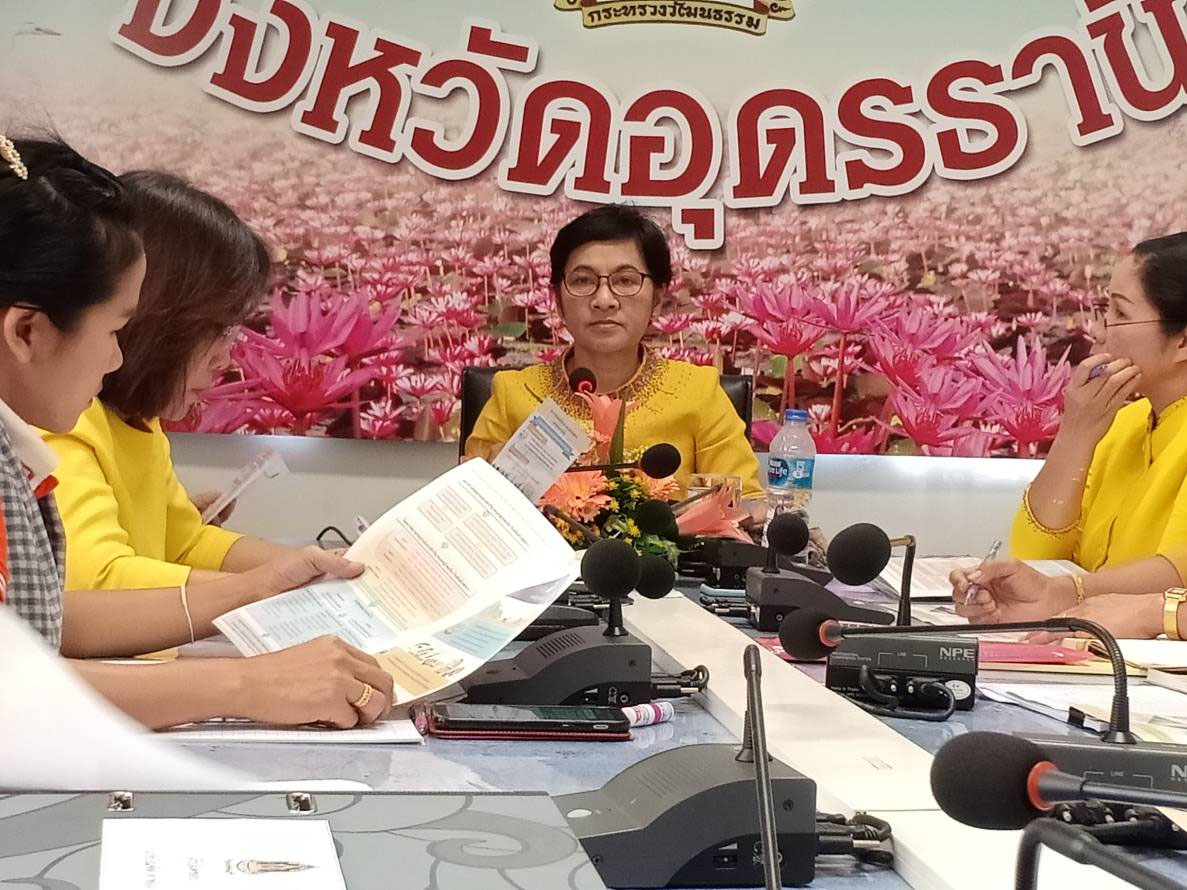 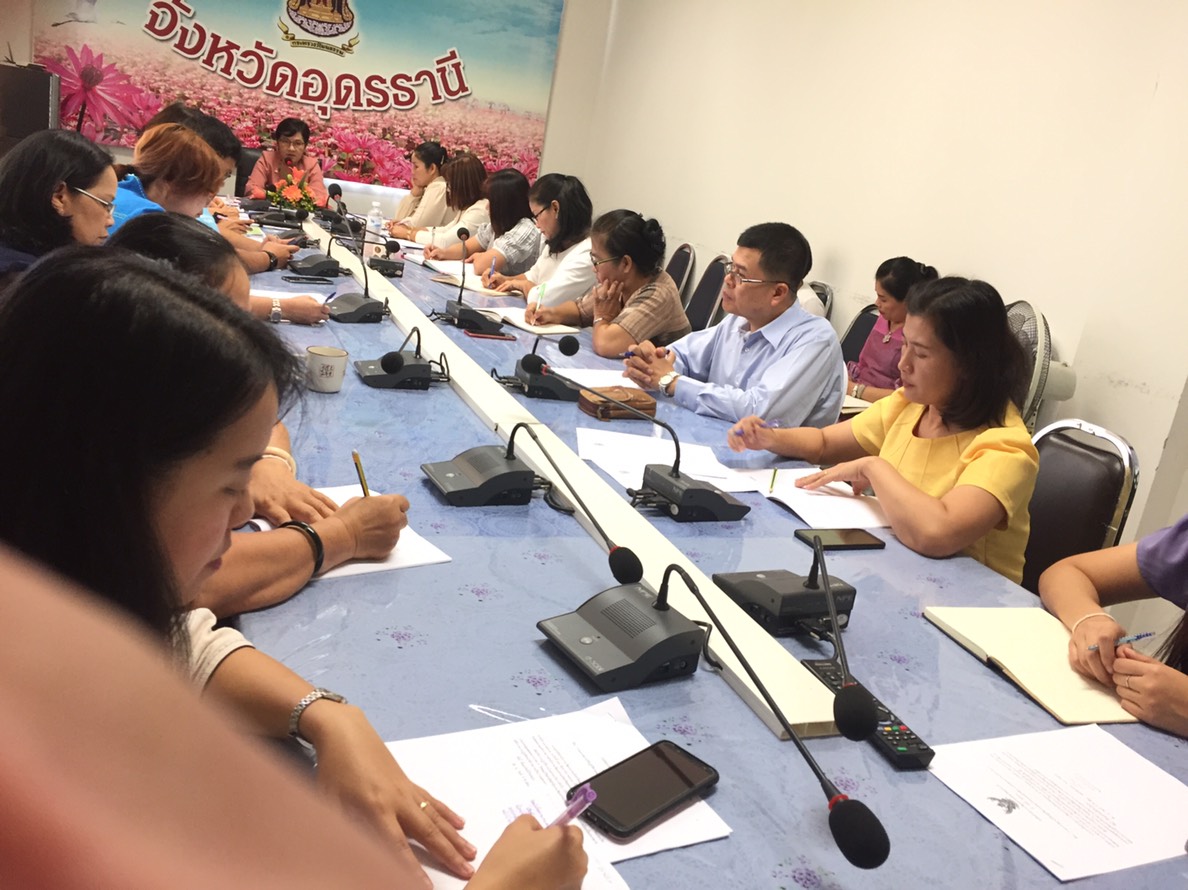 ๒.๒ สร้างภาพฝันร่วมกัน กำหนดพฤติกรรม ปัญหาที่อยากแก้ ความดีที่อยากทำ  หาต้นทุนผลงานความดี  ออกแบบวิธีการกำหนดผู้รับผิดชอบ/กลุ่มงาน วางแผนทำกิจกรรมทันที
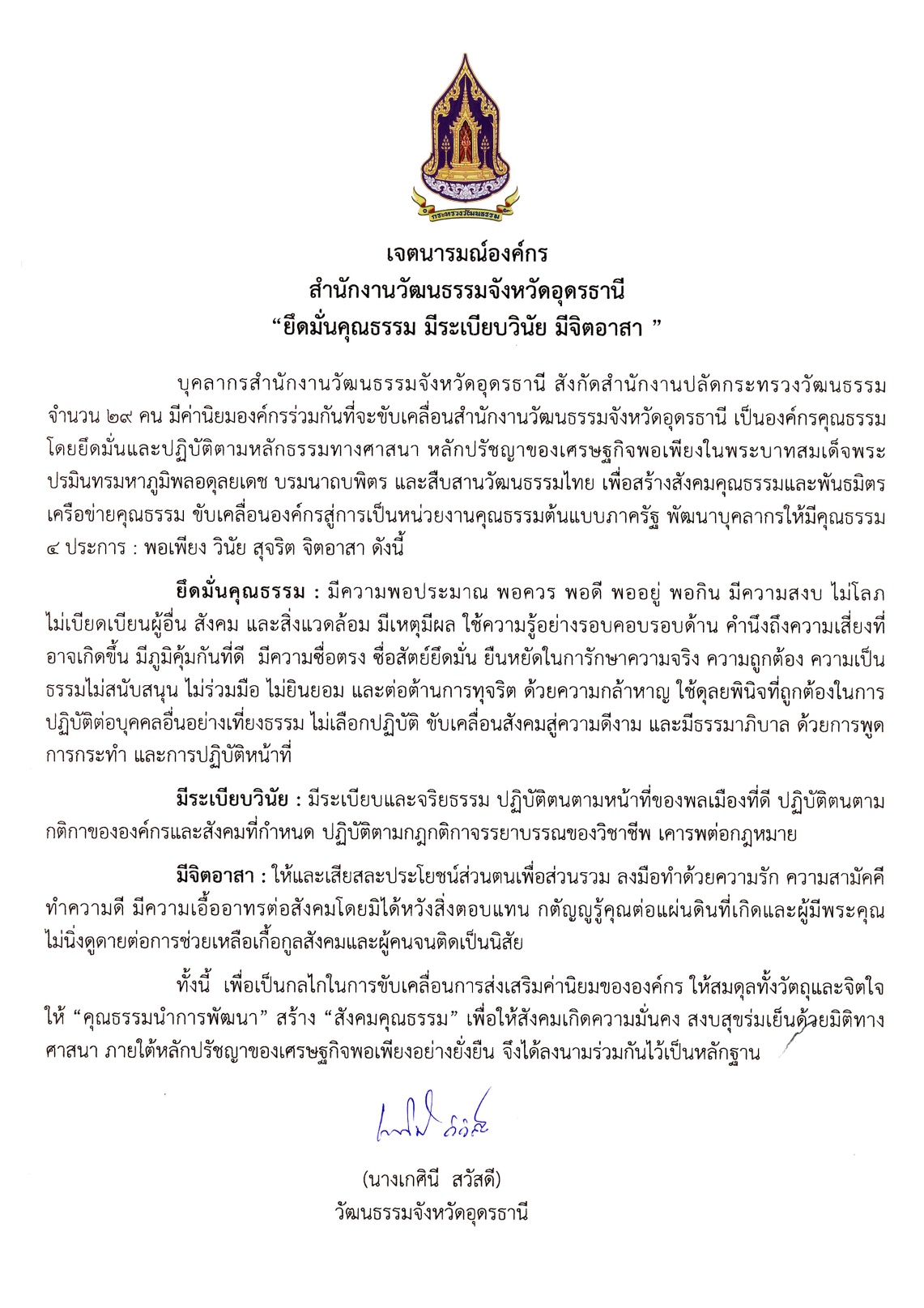 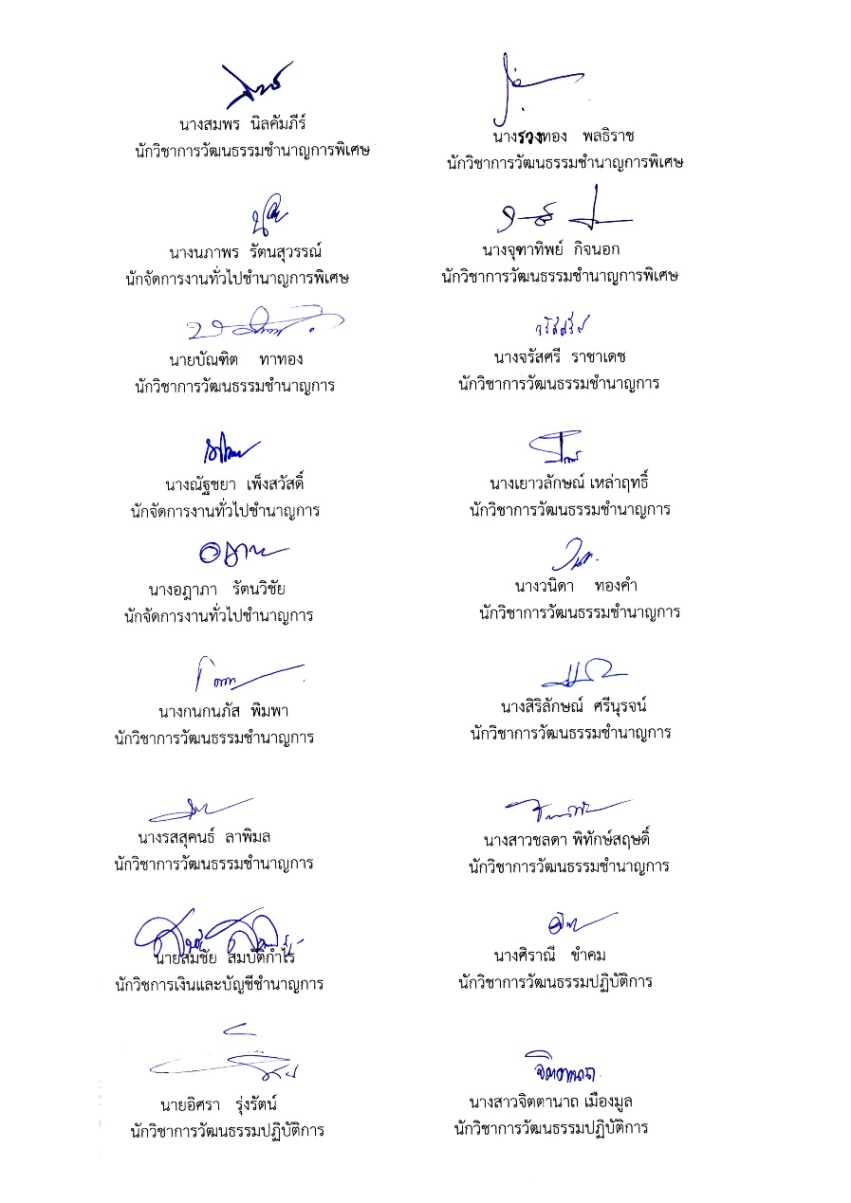 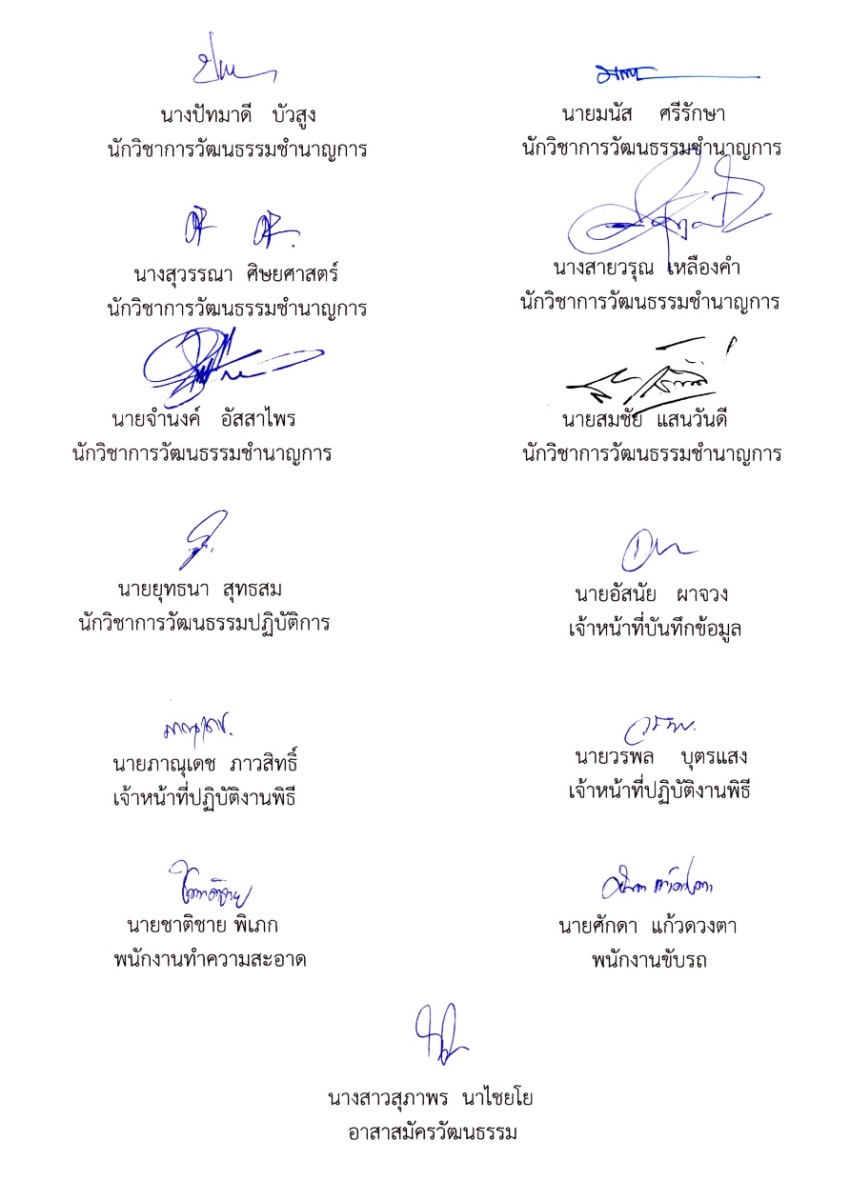 ๒.๓ ดำเนินกิจกรรมตามแผน จัดกิจกรรมและเข้าร่วมกิจกรรมส่งเสริมความดีอย่างสม่ำเสมอ เก็บค่างาน ร่วมกันสรุปบทเรียน แต่งตั้งผู้รับผิดชอบตัวชี้วัดของแต่ละพฤติกรรม เช่นมาตรการประหยัดทำอะไรอย่างไรบันทึกรายละเอียดฯ  จัดแฟ้มเก็บค่างานตามตัวชี้วัดและจัดทำเอกสารเป็นรูปเล่ม  สุดท้ายเป็นการทบทวนผลการประเมินตนเอง /ยกระดับ/และรายงานผลในฐานะฝ่ายเลขา (องค์กรอื่นส่งสำนักงานวัฒนธรรม)
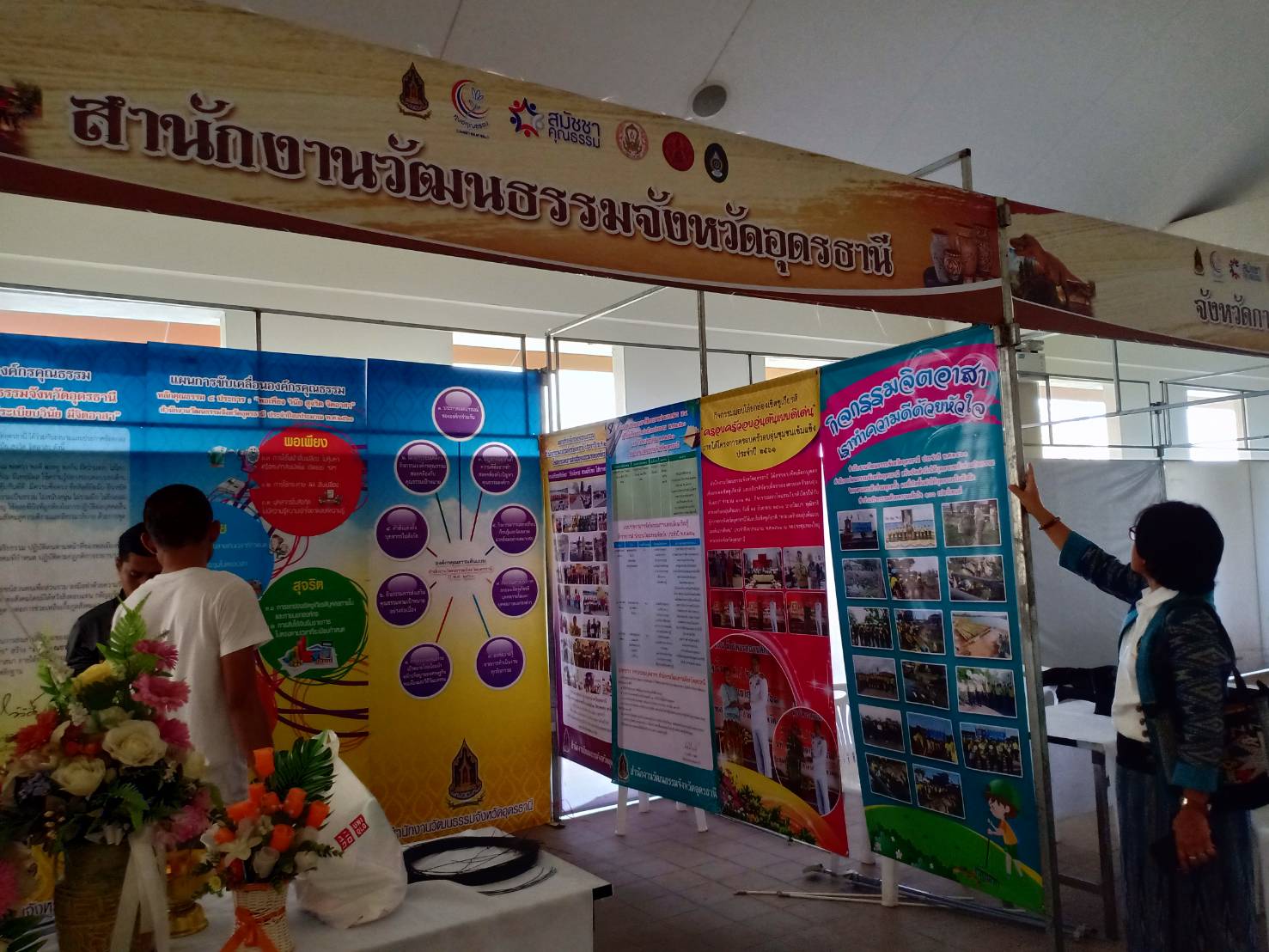 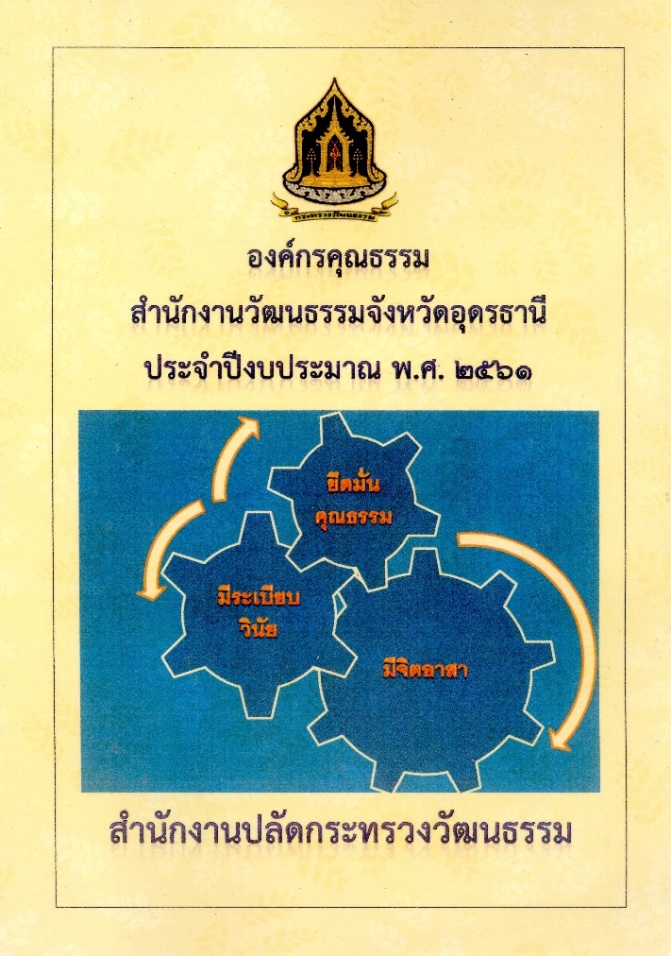 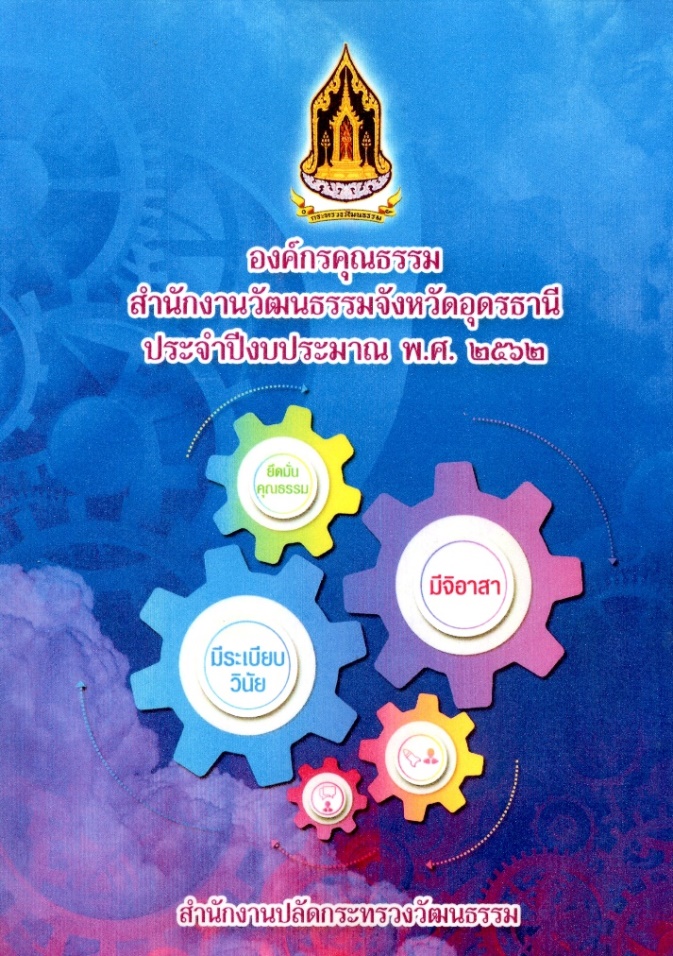 ๓.ตัวอย่าง “การขับเคลื่อน การติดตาม” ของสำนักงานวัฒนธรรมจังหวัด๓.๑ จัดทำหนังสือประสาน ทวงถามผลการดำเนินงาน (หากยังไม่ดำเนินการ)
ตัวอย่างหนังสือ
๓.๒ สำนักงานวัฒนธรรมจัดการประชุมหน่วยงาน/องค์กร เพื่อทบทวนผลการประเมินตนเอง ก่อนนำเสนอคณะอนุกรรมการส่งเสริมคุณธรรมจังหวัด
ประชุมกลุ่มย่อยเพื่อแลกเปลี่ยนเรียนรู้ เพิ่มความเข้าใจ นำไปสู่การประเมินตนเองสู่ “องค์กรคุณธรรมต้นแบบ”
สร้างการรับรู้เพื่อทบทวนการประเมินตนเอง ๙ ขั้นตอน
๓.๓ รวบรวมผลการประเมินเสนอต่อคณะอนุกรรมการส่งเสริมคุณธรรมจังหวัดเพื่อรับรองผล พร้อมนำเสนอผลการดำเนินงานขององค์กรคุณธรรมต้นแบบที่จัดทำสรุปเป็นรูปเล่ม เชิงประจักษ์ เพื่อจัดพิธีมอบเกียรติบัตรประกาศยกย่องเชิดชูเกียรติต่อไป
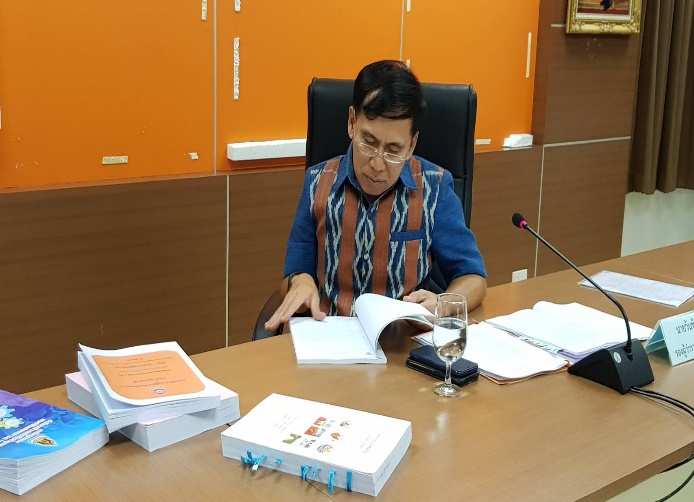 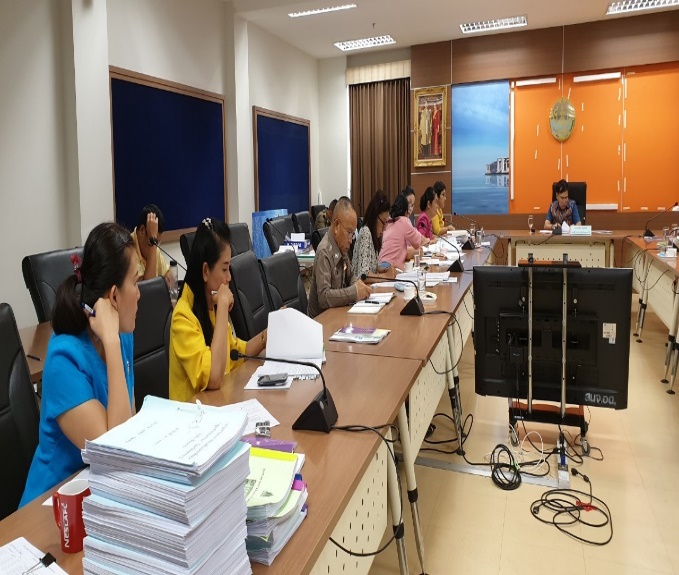 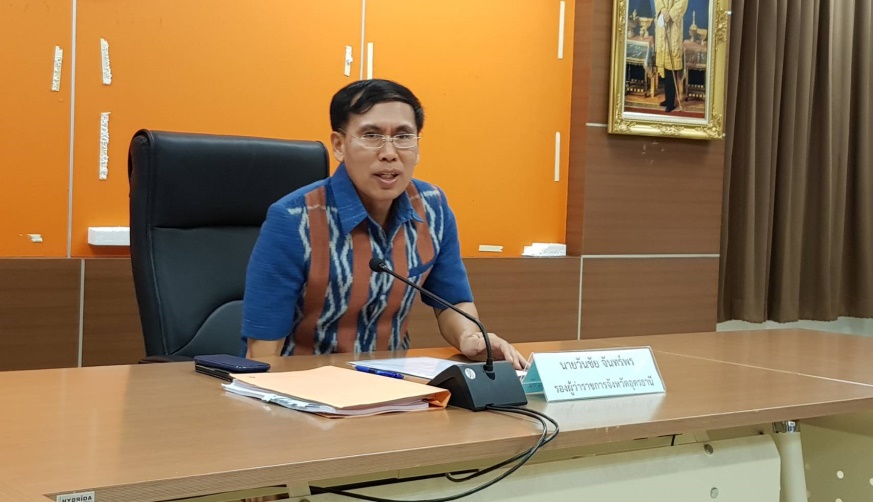 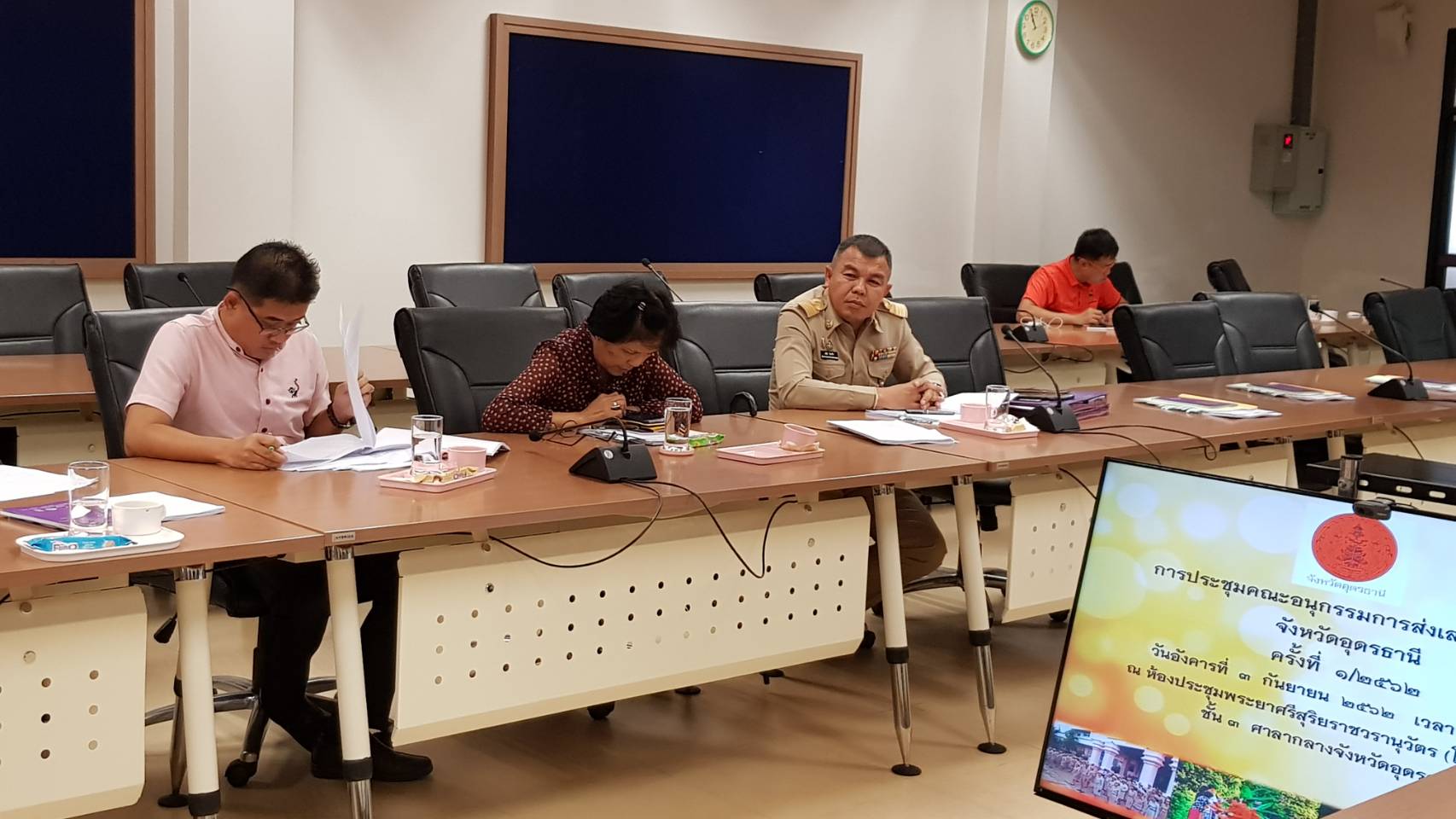 ตัวอย่าง ประกาศจังหวัดอุดรธานี  เรื่อง การยกย่องเชิดชูเกียรติองค์กรและอำเภอคุณธรรมต้นแบบที่มีผลงานเชิงประจักษ์ ตามแผนแม่บทส่งเสริมคุณธรรมแห่งชาติ ฉบับที่ ๑ (พ.ศ.๒๕๕๙-๒๕๖๔) ปี พ.ศ.๒๕๖๒
องค์กรคุณธรรมต้นแบบ รวมทั้งสิ้น ๓๙ องค์กร มีผลงานเชิงประจักษ์ รับเกียรติบัตรจำนวน ๑๘ องค์กร
อำเภอคุณธรรมต้นแบบ รวมทั้งสิ้น ๑๓ อำเภอ มีผลงานเชิงประจักษ์ รับเกียรติบัตรจำนวน ๓  อำเภอ
ตัวอย่างเกียรติบัตรที่จะมอบให้กับองค์กรและอำเภอคุณธรรมต้นแบบ
องค์กรคุณธรรมต้นแบบ
อำเภอคุณธรรมต้นแบบ
๓.๔ จัดพื้นที่ให้องค์กรคุณธรรมต้นแบบ ได้แสดงผลงานและจัดนิทรรศการในงาน 
“สมัชชาคุณธรรมภาคตะวันออกเฉียงเหนือ” โดย สำนักงานวัฒนธรรมจังหวัดอุดรธานี 
เป็นเจ้าภาพร่วมกับ ศูนย์คุณธรรม (องค์กรมหาชน) มีองค์กรคุณธรรมต้นแบบ
ร่วมจัดนิทรรศการ จำนวน ๒๓ องค์กร
๓.๕ ในปี พ.ศ.๒๕๖๒ เพื่อให้สอดคล้องกับการจัดทำแบบรายงานผลการดำเนินงาน ประกอบแบบประเมินตนเอง ตามที่กรมการศาสนากำหนด ได้ประสานองค์กรต้นแบบ จัดส่งผลงานประกอบเป็นรูปเล่ม  เพื่อให้ปรากฏผลเชิงประจักษ์ประกอบการรับรองผลการประเมิน โดยวัฒนธรรมจังหวัด เป็นผู้รับรองผลการประเมิน
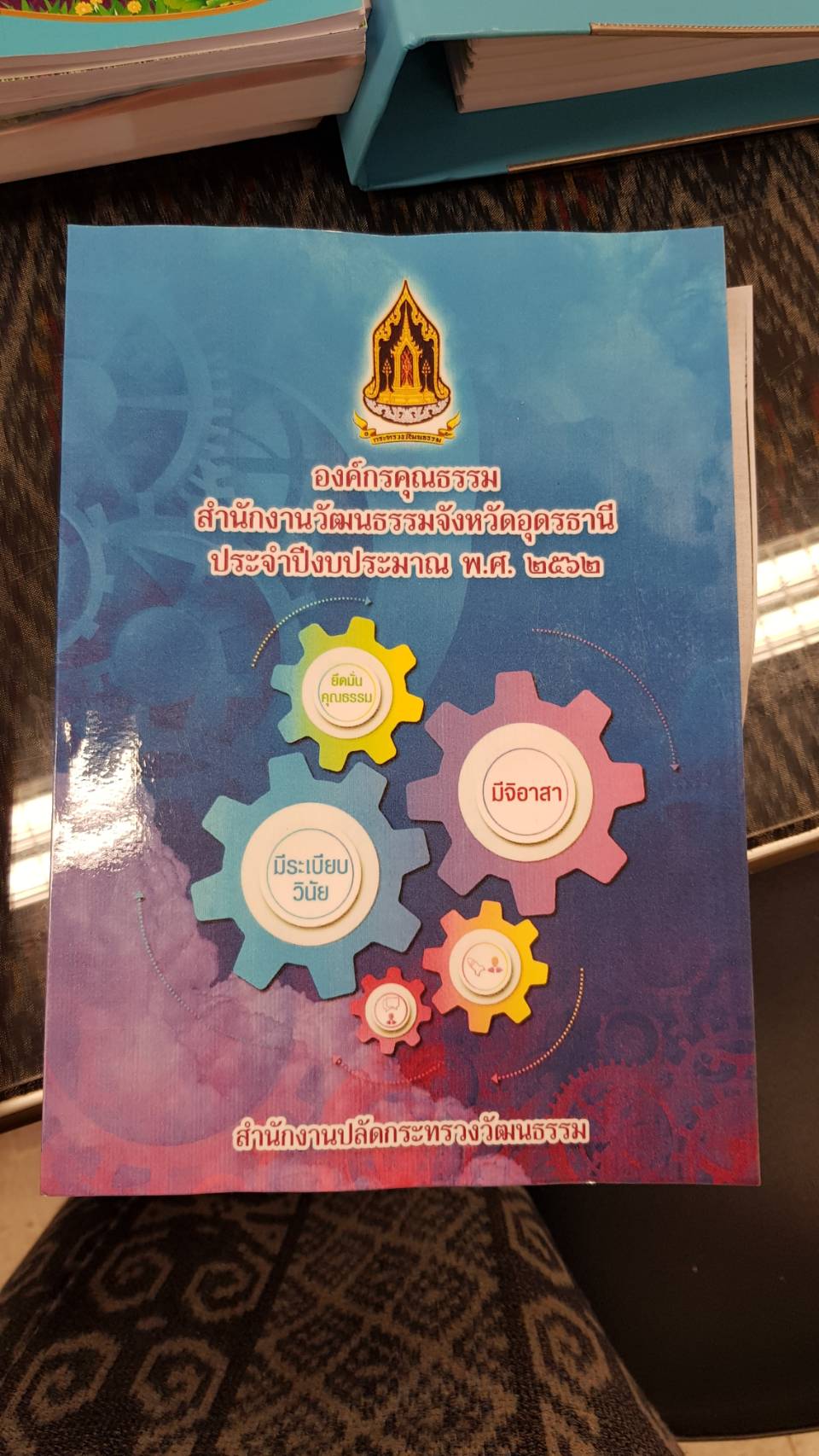 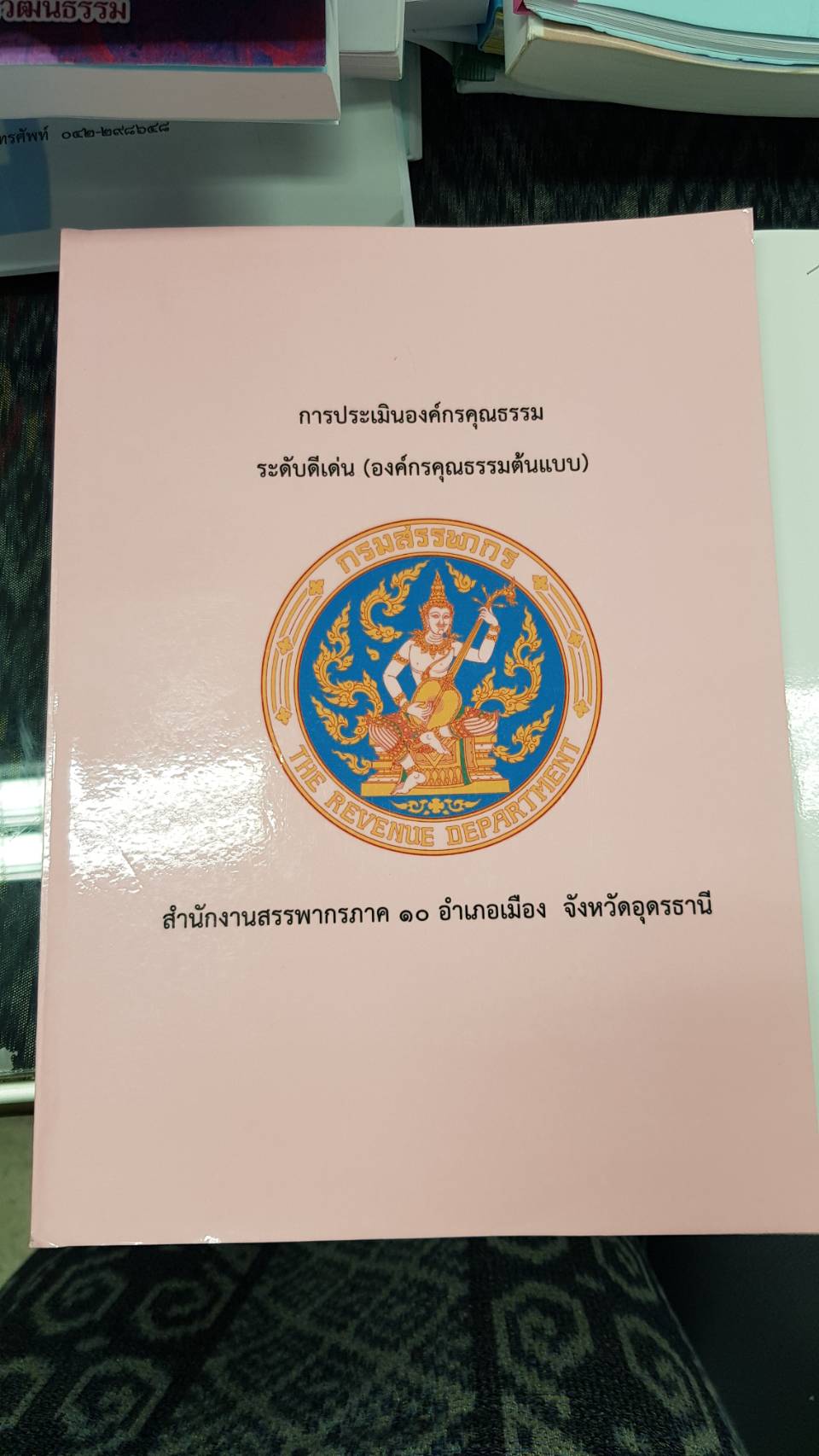 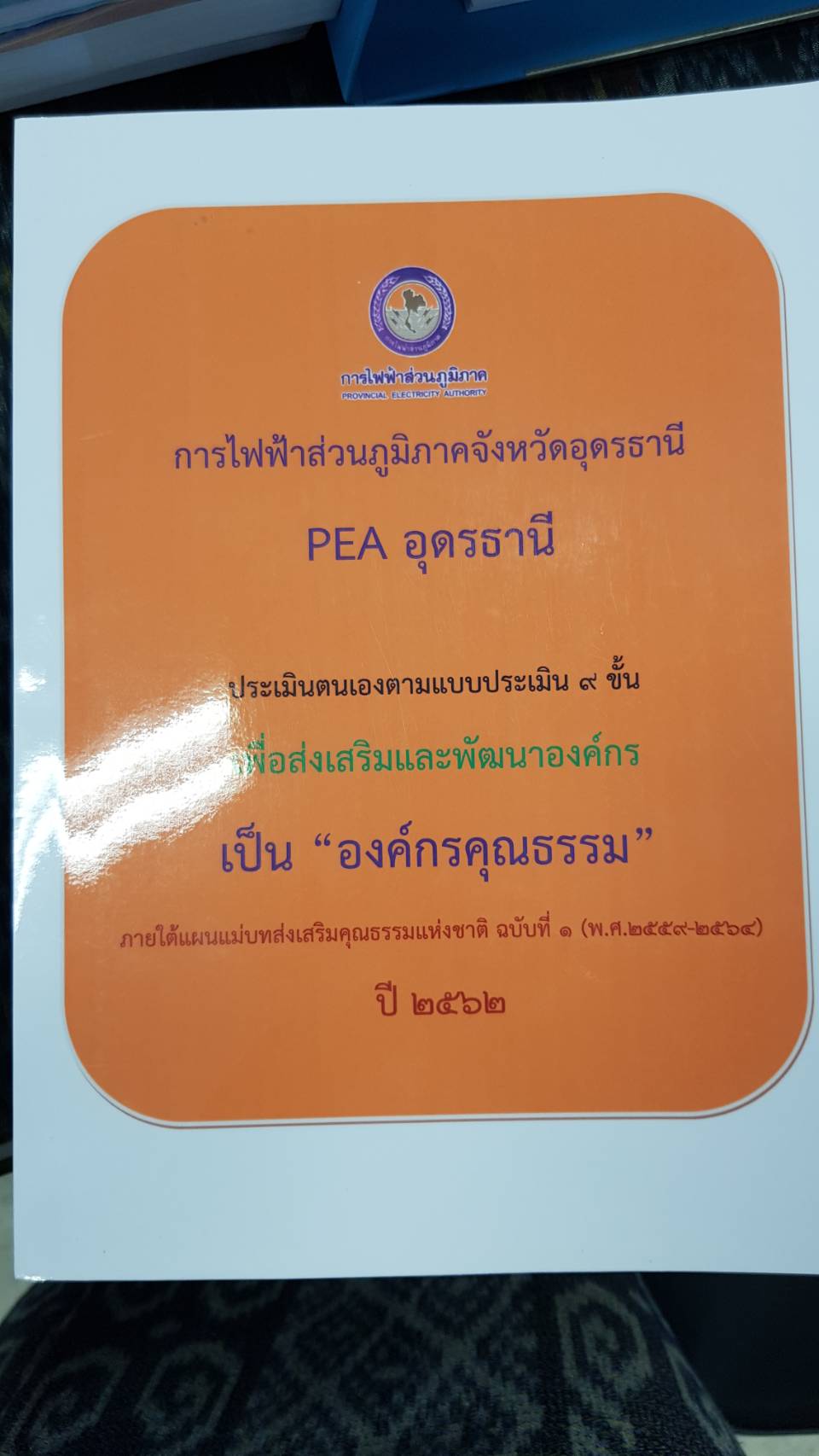 สรุปผลการขับเคลื่อนองค์กรคุณธรรมจังหวัดอุดรธานี เปรียบเทียบ ปี พ.ศ.๒๕๖๑-๒๕๖๒
ข้อมูล ณ  วันที่ ๓ กันยายน ๒๕๖๒
ปี ๒๕๖๑ จำนวน ๑๐๒ องค์กร ร้อยละ ๓๒.๕๙ และปี ๒๕๖๒ เพิ่มขึ้น ๔๕ องค์กร 
รวม ๑๔๙ องค์กร คิดเป็นร้อยละ ๔๗.๖๐
สรุปผลการขับเคลื่อนอำเภอคุณธรรมจังหวัดอุดรธานี เปรียบเทียบ ปี พ.ศ.๒๕๖๑-๒๕๖๒
ข้อมูล ณ  วันที่ ๓ กันยายน ๒๕๖๒
ปี ๒๕๖๑ จำนวน ๑๐ อำเภอ คิดเป็นร้อยละ ๕๐ และปี ๒๕๖๒ เพิ่มขึ้น ๑๐ อำเภอ 
รวม ๒๐ อำเภอ  คิดเป็นร้อยละ ๑๐๐
สรุปผลการขับเคลื่อนชุมชนคุณธรรมจังหวัดอุดรธานี เปรียบเทียบ ปี พ.ศ.๒๕๖๑-๒๕๖๒
ข้อมูล ณ  วันที่ ๓ กันยายน ๒๕๖๒
ปี ๒๕๖๑ จำนวน ๑,๓๗๓ ชุมชน ร้อยละ ๗๒.๘๐ และปี ๒๕๖๒ เพิ่มขึ้น จำนวน ๕๑๓ ชุมชน 
รวมทั้งสิ้น ๑,๘๘๖ ชุมชน  คิดเป็นร้อยละ ๑๐๐
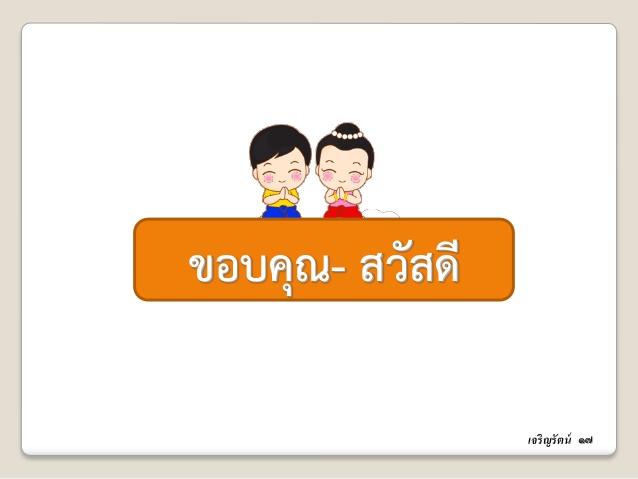